Takeaway Homework Menu
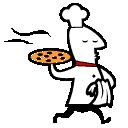 Main 
Produce a poster about them. 

Make a Sciencebook profile for that person.

    
Write a letter/diary entry by that person.
       Use creative writing. Who do you think 
       they might write to? 


Write a newspaper article about this person and their discoveries.  
        Use descriptive writing. You should 
        include facts and figures. Can you think of 
        a catchy headline?
Starter
Choose one of the people from the list below and then choose a homework task to complete about that person.

Aristotle
Copernicus
Ptolemy
Newton
Kepler
Hubble
Romer
Galileo
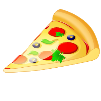 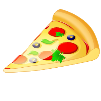 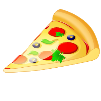 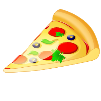 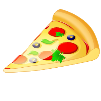 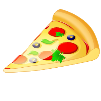 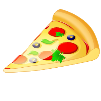 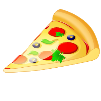 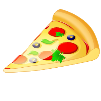 In each case,  you must include the following: 

who they were
what they found out about the solar system
what evidence there was to support their idea
Extra toppings
You could also include pictures of who they were and what other people thought about their ideas.
http://drthawscience.weebly.com/ks3.html
has Sciencebook templates.